NÁSLEDNÁ PÉČE V ČR V KONTEXTU              S MAKROEKONOMICKOU SITUACÍ(výhled ČR na léta 2019 – 2020)
Petr Fiala
AČMN, 1. LF UK Praha, FHS UK Praha, LRS Chvaly

Konference AČMN a AN ČR, 
Nemocnice Na Homolce 3. 4. 2019
Náklady zdrav. pojišťoven na následnou péči
Tab. 1, Náklady pojišťoven na lůžka následné péče v r. 2018
Zdroj: Zpráva AK DŘ 2018
FIALA, Makroek. souvislosti násl. péče, 4.2019
2
Náklady akutní a následné péče v r. 2018
Tab. 2,  Lůžka akutní a násl. péče a jejich náklady v r. 2018
C
Zdroj: ÚZIS, ČSÚ, AČMN, AK DŘ
Poznámky: 
1. NP se podílí cca 1/3 na celkovém počtu lůžek v ČR, ale jen asi 13% na jejich nákladech.
2. Podle posledních údajů je v AČMN celkem 13 873 lůžek následné péče, z toho
    4 154 v samostatných zařízeních a 9 719 lůžek je včleněných do nemocnic akutní péče.
3. Psychiatrické léčebny disponují celkem 8 919 lůžky a jsou sdruženy v AN ČR. Podle
    mezinár. statistik nepatří psychiatrie ani do akutní ani do následné péče a je sledována
    zvlášť. V rámci reformy podporované z EU budou transformovány do jiné podoby.
4. Bez psychiatrie má násl. péče 19 671 lůžek, z toho 13 873 v AČMN a 5 798 v AN ČR.
FIALA, Makroek. souvislosti násl. péče, 4.2019
3
HDP a výdaje na zdravotnictví
Tab. 3, HDP a výdaje na zdravotnictví v mld. Kč v letech 2015 - 2021
Zdroj: Eurostat, MF ČR, kolokvia 12/2018 a 1/2019, ČSÚ, MZ ČR;
* odhad
** prognóza
Poznámky: 
1. Zůstatky zdravotních pojišťoven k 2/2019 činí 50,0 mld. Kč, což je přibližně 1% HDP.
2. Podle premiéra Babiše z 5/2018 dosáhne ČR v r. 2021 na 9% z HDP, což by mělo být cca 530 mld. Kč…
3. K dosažení 9% HDP by bylo třeba vydat v r. 2020-21 vždy o 57 a 58 mld. Kč nad dnešní prognózy.
4. Výdaje na zdrav. v ČR jsou těsně nad 7% z HDP, v absolutních částkách je to cca 1/3 – 1/4 výdajů v EU-15.
FIALA, Makroek. souvislosti násl. péče, 4.2019
4
Délka života ve zdraví a v nemoci – r. 2000
Tab. 4, Srovnání délky života ve zdraví v ČR a ve Švédsku v r. 2000
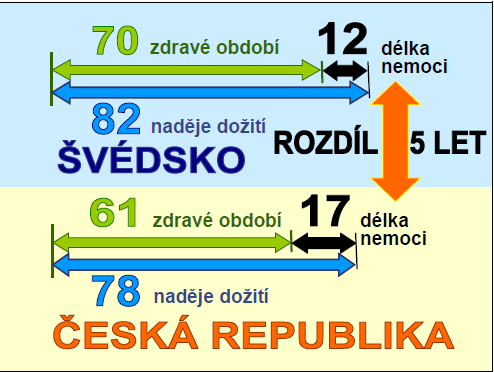 Cit. Holčík, 2009
Pozn.: Mezinárodní statistiky sledují kromě průměrné délky života také léta prožitá
ve zdraví a v nemoci. Více let v nemoci totiž znamená mj. i více vynaložených zdrojů. 
Srovnání ČR a Švédska vyznívá pro nás v tomto smyslu velmi nepříznivě (viz též dále):
FIALA, Makroek. souvislosti násl. péče, 4.2019
5
Délka života ve zdraví: 1962 - 2010
Tab. 5, Srovnání vývoje délky života ve zdraví v ČR a ve Švédsku mezi roky 1962 a 2010
Zdroj: HFA WHO, cit. Šteflová 2018
Pozn.: Pokud obyvatelé v ČR prožijí v nemoci o více než 9 let déle než ve Švédsku, potřebují
analogicky více kapacit (lůžek i ambulancí) a finančních zdrojů než ve Švédsku…
FIALA, Makroek. souvislosti násl. péče, 4.2019
6
Závěry – další strategie zdravotnictví
Země EU-15 vydávají na zdravotnictví v průměru 9 – 11% HDP, což je v absolutních částkách 3x – 4x víc než ČR. Kvůli stárnutí populace budou tato čísla dále a trvale růst v EU i u nás.
ČR musí počítat s růstem výdajů na zdrav. v dalších letech i s ohledem na vyšší nemocnost našich obyvatel ve srovnání s EU-15.
Při světových cenách základních vstupů (energie, lékařská technika, léky atd.) je největší rozdíl mezi ČR a EU-15 v odměňování zdravotníků a ostatního personálu.
Je třeba počítat s dalším tempem růstu platů ve zdravotnictví v dalších letech, jinak budou zdravotníci dál odcházet na západ!
Je třeba, aby MZ ČR vypracovalo strategii přibližování růstu výdajů na zdravotnictví na úroveň zemí EU-15.
FIALA, Makroek. souvislosti násl. péče, 4.2019
7
Děkuji Vám za pozornostpetrfiala@hotmail.com
FIALA, Makroek. souvislosti násl. péče, 4.2019
8